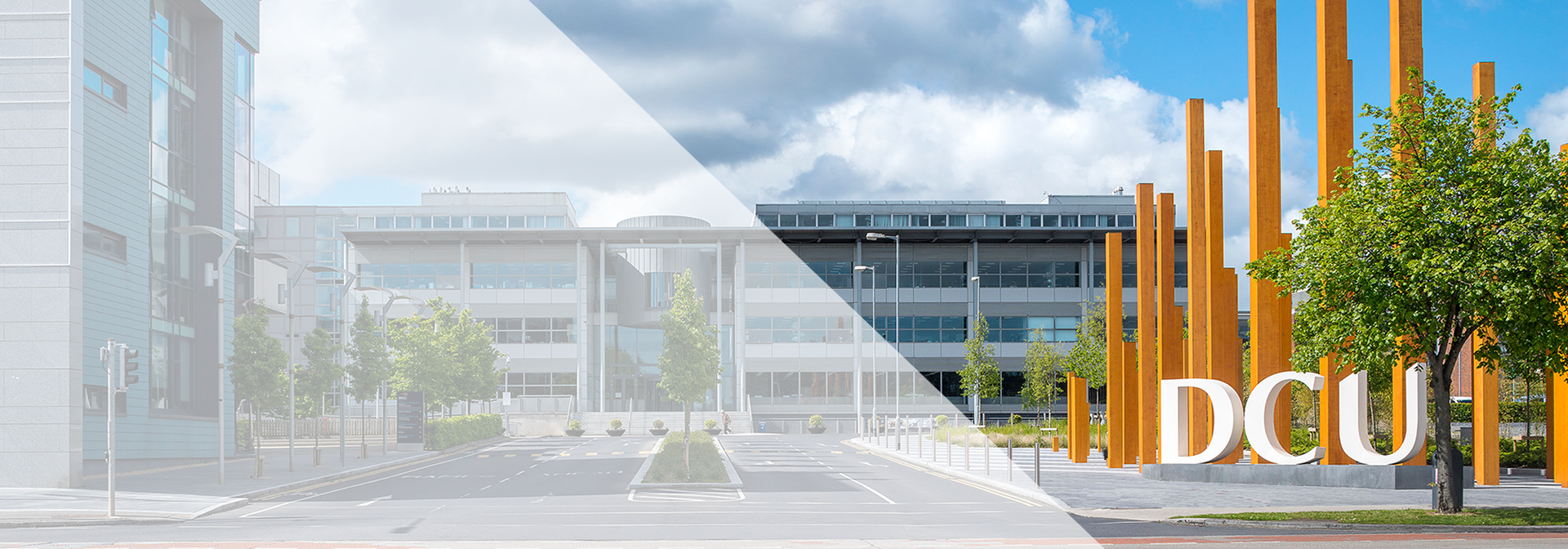 QuID Showcase Event
Transitioning AI from a Threat to a Tool
Empowering and Supporting a  21st Century University
2nd December 2024
Supporting DCU researchers to integrate AI ethically into their research activity
Research Development and Support Project
Overview of the Project
Overall objective:
Upskill members of Research Ethics Committees and Faculty Research Integrity Advocates to better understand how AI is being used in research across disciplines and provide more tailored advice to the DCU research community

Proposed impact:
A better understanding of researcher requirements on the ground
Production of enhanced guidelines to assist researchers in the ethical incorporation of AI into research projects
Project Activities
Focus group discussions with staff and postgraduate students
Use of AI in research; AI tools; ethical concerns

Development of guiding documentation:
DCU REC Guidance on the Ethical Use of AI in Research 
DCU REC Guiding Questions for Self-Assessment of Use of AI in Research 

Train the Trainer Workshop on the Ethical Use of AI in Research for Ethics Reviewers
27th September 2024
Impact of Project
Staff and students have access to guidance on best practice when using AI in their research through the Guidance on the use of AI in research document and the Guiding Self-Assessment Questions for using AI in research which are available on the DCU Research Ethics webpage

Members of the University and Faculty Research Ethics Committees, and the Faculty Research Ethics Panels have been trained on the ethical use of AI in research so they can better advise researchers on the ethical incorporation of AI into research projects
Impact of Project
Faculty Research Integrity Advocates who facilitated the focus group discussions have developed an understanding of how AI is being used in research across various disciplines. 
By participating in the Workshop and promoting the DCU Guidance documents on the use of AI in research they have been empowered to foster the ethical use of AI in research in their faculties
Success of the Project
The workshop feedback survey shows that participants were highly satisfied with the training, would recommend it to their colleagues and will use what they learnt in their ethics review work

Prof. Dave Lewis commended DCU’s QIO on providing funding for AI related projects in 2024 
He acknowledged the importance of the focus group discussions which created a safe space in which researchers could talk about how they and others are using AI in their research and noted that the QuID funded project is an example of best practice in engaging with researchers on how they use AI
He recommended that we share this experience nationally in diverse fora
Success of the Project
During the workshop it was recommended that feedback be sent to the focus group participants on the findings from the discussions and to acknowledge and thank them for their input to the whole project 
This was done by the Faculty Research Integrity Advocates who facilitated the discussions

The project was discussed informally at the ERION meeting on 30th October 2024

It will be presented to the National Research Integrity Forum’s Community of Practice on 9th December 2024
Conclusions
1. It is important to engage directly with researchers on how they use AI to understand their challenges and needs
We will keep the faculty conversation going with academics on how they use AI which was commended by Dave Lewis and in discussions at the ERION meeting

2. Conversations on the use of AI in research across the University need to highlight the ethical implications of engaging with these technologies
Conclusions
3. Ethics reviewers across the university need to stay up to date with emerging trends in the use of AI in research to provide appropriate guidance to researchers

4. The University needs to consider the possibility of developing in-house AI platforms that can be used for research while still protecting intellectual property and participant data
Thanks to the QIO for the 2024 QuID funding call which has facilitated the design, implementation and successful completion of this project